Essential Approaches to Inclusive Communication

Developed by Arrabal-AID
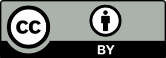 Index
Unit 1. Introduction to Inclusive Communication
1.1. Definition and key concepts.1.2. Common barriers.1.3. Benefits of inclusive communication
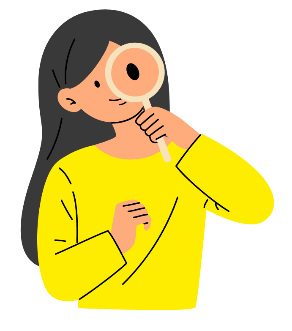 Unit 2. Strategies to Promote Inclusion in Communication2.1. Inclusive language.2.2. Accessibility Principles.2.3. Cultural diversity in communications.2.4. Digital inclusion
Unit 3. Practical Application of Inclusive Communication3.1. Adapting communication in diverse teams.3.2. Inclusive communication.3.3. Conflict resolution.
Description
"Essential Approaches to Inclusive Communication" provides a deep understanding of the key principles that underpin inclusive communication. Across three modules, barriers to inclusion, tools and practices to promote diversity and equity in daily interaction, both at personal and professional levels, are explored. The course includes practical examples as well as clear guidelines to improve communication, ensuring that each message is effectively and respectfully delivered to a diverse audience.

Keywords: Accessibility, Communication Barriers, Inclusive Communication, Neutral Language
Learning outcomes
In this module, you will learn:
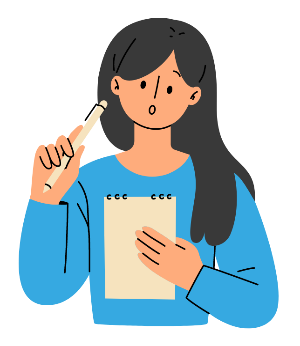 Understand the fundamental principles of inclusive communication.
Identify common barriers to inclusion in communication and how to overcome them.
Apply effective strategies to promote inclusion in different environments (personal, professional and digital).
Recognize the importance of adapting language and behavior to communicate with people of different backgrounds and abilities.
Evaluate the positive impact of inclusive communication on social cohesion and equity.
1. Introduction to Inclusive Communication
Inclusive communication ensures that all people, regardless of their differences, feel respected and understood. This includes avoiding the use of stereotypes, prejudices, or language that excludes certain groups. For example, instead of using “men” as a synonym for humanity, it is more inclusive to use “people” or “people.” Common barriers include the use of exclusionary language, ignorance of cultural differences, and non-visible disabilities.

Example:In a work environment, using “team” instead of “guys” ensures that everyone feels included, regardless of gender.
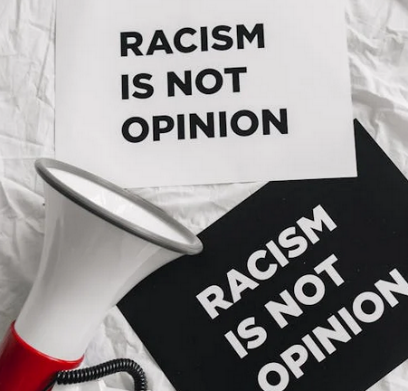 1. Introduction to Inclusive Communication1.1. Definition and key concepts
and context to prevent marginalization or misunderstanding.
Examples of key concepts:
Equitable treatment: Ensuring that everyone, regardless of their background, is given the opportunity to engage meaningfully.
Accessibility: Making sure that communication is understandable and accessible for people with different linguistic abilities or physical impairments (e.g., using visual aids for people with hearing impairments).
Diversity of perspectives: Recognizing and valuing different viewpoints and cultural backgrounds when communicating.
Inclusive communication ensures that people, regardless of their background or abilities, are treated equitably in interactions. 
Inclusive communication ensures that individuals from all backgrounds and abilities are treated equitably during interactions, both verbal and non-verbal. It emphasizes the importance of creating an environment where everyone, regardless of gender, race, culture, physical or cognitive abilities, can participate and express themselves. This approach moves away from one-size-fits-all communication and instead tailors interactions to accommodate the needs of diverse audiences. Inclusive communication goes beyond simply avoiding offensive language; it also involves being mindful of tone, body language,
1. Introduction to Inclusive Communication1.2. Common barriers
"guys" to address a mixed-gender group.
Stereotypes: Stereotypes, such as assuming that older people are not tech-savvy or that people with accents are less competent, can harm communication and contribute to exclusion.
Discriminatory Language: Language that excludes or marginalizes certain groups, such as using offensive terms related to gender, race, or disability. This also includes microaggressions, which are subtle, often unintentional, comments or actions that communicate bias.
These include unconscious bias, use of stereotypes and discriminatory language, which can exclude certain groups.
There are numerous barriers to inclusive communication, many of which stem from unconscious biases and social norms. These barriers can inadvertently exclude or marginalize individuals, perpetuating discrimination.
Some common barriers include:
Unconscious Bias: Often, people may not be aware of their own biases, which can lead them to make assumptions about others based on stereotypes related to gender, race, ethnicity, age, or ability. For example, assuming a woman is less capable in a leadership role or using gendered language like
1. Introduction to Inclusive Communication1.3. Benefits of inclusive communication
and inclued. 
Increases Participation: By making communication accessible and inclusive, more people can contribute, especially those from marginalized groups. This includes creating accessible materials for people with disabilities, providing translation services, and using clear, non-technical language in professional settings.
Improves social cohesion, encourages diversity at work and increases participation by creating more accessible spaces for everyone.
Fostering an inclusive communication environment can lead to numerous benefits, both at an organizational and societal level:
Improves Social Cohesion: When communication is inclusive, individuals from different backgrounds feel valued and understood, which promotes stronger, more cohesive communities.
Encourages Diversity at Work: Inclusivity enables people from different demographic groups to contribute their unique ideas, fostering innovation and creativity. Employees are more likely to thrive in a work environment where they feel respected
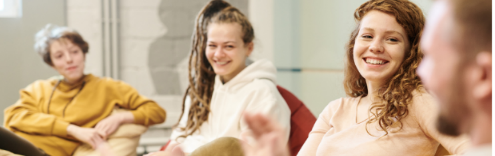 2. Strategies to Promote Inclusion in Communication
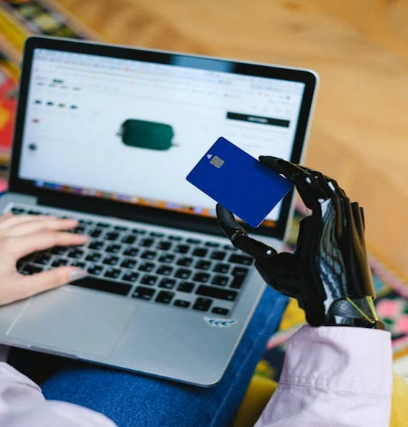 This module focuses on how to implement inclusive strategies, such as using neutral and accessible language. Sexist or racist language should be avoided, and language that does not discriminate should be used instead. It is also essential to ensure that people with disabilities have access to information, whether through subtitles on videos or descriptions of images.

Example:In an email, instead of writing "Dear Sir/Madam", you can choose "Dear [name]" or simply "Hello [name]".
2. Strategies to Promote Inclusion in Communication2.1. Inclusive language
Respecting Pronouns: Acknowledge and use individuals' preferred pronouns, whether they are “he,” “she,” “they,” or something else, to create a respectful and inclusive environment.

Avoiding Cultural Assumptions: Be mindful of expressions, humor, or references that might be exclusive to one cultural group. For example, using idioms or metaphors that are unfamiliar to non-native speakers can be alienating.
Avoid sexist or racist terms, opting for neutral words like "people" instead of "men." Language has a powerful influence on how we perceive others and how they perceive themselves. Using inclusive language means avoiding words or phrases that reinforce stereotypes or exclude certain groups. Inclusive language embraces gender neutrality, cultural sensitivity, and is mindful of different social identities.
Key strategies include:
Avoiding Gendered Language: Instead of using phrases like “chairman” or “policeman,” opt for gender-neutral terms like “chairperson” or “police officer.” Likewise, avoid defaulting to “he” or “guys” to address mixed-gender groups. Terms like “they” and “everyone” are more inclusive.
2. Strategies to Promote Inclusion in Communication2.2. Accessibility Principles
Alternative Text for Images: When using images, charts, or infographics, include descriptive text so that people who rely on screen readers can understand the visual content.

Accessible Digital Formats: Ensure that documents and websites are optimized for accessibility. This includes using proper headers for screen readers, offering text resizing options, and providing content in multiple formats (audio, text, etc.).
Use captions on videos, provide image descriptions, and ensure digital documents are accessible to people with disabilities. Communication should be accessible to all, including people with disabilities. This means adapting content so it can be consumed by those with visual, auditory, cognitive, or physical impairments.
Some strategies include:
Subtitles and Transcriptions: When sharing video or audio content, include captions or transcripts so that people with hearing impairments or non-native speakers can access the information.
2. Strategies to Promote Inclusion in Communication2.3. Cultural diversity in communications
Nonverbal Communication: Body language, eye contact, and gestures can have different meanings across cultures. For example, maintaining eye contact is seen as a sign of confidence in many Western countries, but it can be considered disrespectful in some Asian or Middle Eastern cultures.
Recognize that different cultures have unique ways of communicating and tailor your message to not exclude any. Different cultures have distinct communication styles, norms, and values. To promote inclusion, it’s essential to be aware of these differences and tailor communication accordingly. What might be acceptable or expected in one culture could be offensive or confusing in another.
Key considerations:
Direct vs. Indirect Communication: Some cultures, such as the U.S. or Germany, prefer direct and clear communication, while others, like Japan or India, , may favor a more indirect, context-driven approach. Adapting your style to fit the cultural context helps prevent misunderstandings.
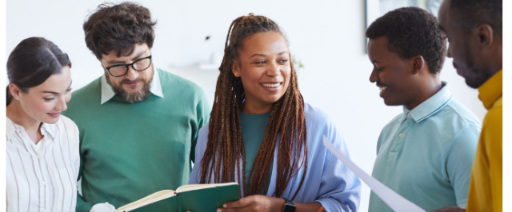 2. Strategies to Promote Inclusion in Communication2.3. Digital Inclusion
Make websites and platforms accessible, using tools such as screen readers and alternative texts on images. In the digital age, ensuring that online platforms are accessible to everyone is critical for promoting inclusivity. Digital inclusion involves designing websites, social media platforms, and other digital spaces in a way that considers the needs of all users, including those with disabilities or limited digital literacy.
Examples of digital inclusion strategies:
Screen Readers: Ensure that websites and apps are compatible with screen readers, which convert text into speech for visually impaired users.
Alt Text: Always use alternative text for images and graphics, so people using screen readers can understand the visual elements of the website.
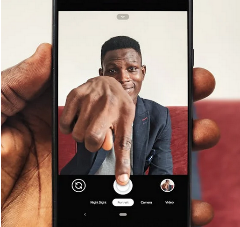 Keyboard Navigation: Make sure that users can navigate websites using only a keyboard, without requiring a mouse, to accommodate users with physical disabilities.
3. Practical Application of Inclusive Communication
In everyday situations, such as meetings or presentations, it is crucial to consider the cultural and linguistic differences of the people involved. It is also essential to create an environment of trust to express ideas without fear.
Example:In a multicultural meeting, be sure to speak clearly, avoiding local jargon, and offer supporting material in multiple languages ​​if possible.
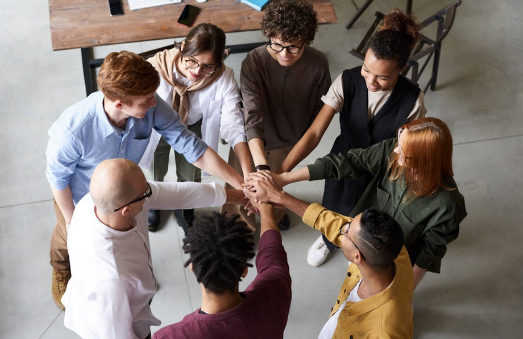 3. Practical Application of Inclusive Communication3.1. Adapting communication in diverse teams
Checking for Understanding: Regularly check to ensure that everyone understands what has been communicated. This can be done by encouraging questions or providing summaries at the end of a discussion.
Providing Translations: In a multicultural team, offering translations of key documents or materials can help ensure that non-native speakers fully understand the content.
Use clear language and avoid jargon or cultural references specific to a group. Working in diverse teams requires clear and inclusive communication to ensure that all members feel engaged. When interacting with colleagues from different backgrounds, it’s essential to use language that is free of jargon, idiomatic expressions, or culturally specific references that others may not understand.
Key practices include:
Using Simple and Clear Language: Avoid overly technical terms or idioms that may be unfamiliar to non-native speakers. For example, instead of saying “hit the ground running,” you could say “start working immediately.”
3. Practical Application of Inclusive Communication3.2. Inclusive communication
Alternative Communication Methods: In situations where verbal communication may not be possible or effective, use written materials, sign language, or visual aids.
Use gender-neutral language and use alternative methods such as sign language or Braille materials. Inclusive communication also involves the use of various methods to accommodate individuals with different needs. This could mean using sign language interpreters for deaf participants in a meeting or providing Braille versions of documents for blind participants.
Examples include:
Gender-Neutral Language: Instead of using gender-specific pronouns like “he” or “she,” use “they” or other neutral language.
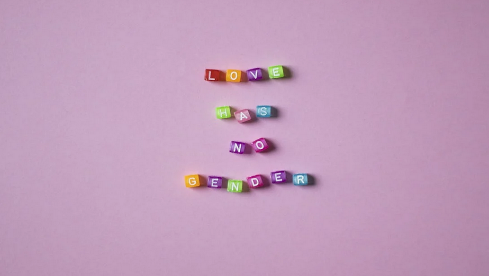 3. Practical Application of Inclusive Communication3.3. Conflict resolution
Cultural Sensitivity: Recognize and address any cultural differences that may be contributing to the conflict. This could involve acknowledging different communication styles or cultural norms that may have been misunderstood.
Recognize cultural differences and avoid interpretations based on stereotypes, promoting respectful dialogue. Conflicts can arise due to misunderstandings based on cultural differences, language barriers, or unconscious biases. To resolve these conflicts inclusively, it is essential to approach them with an open mind, recognizing the value of diverse perspectives and avoiding interpretations based on stereotypes.
Key strategies:
Promoting Respectful Dialogue: Encourage open communication where all parties can express their concerns without fear of judgment. Facilitate discussions that focus on understanding, rather than blaming or assuming.
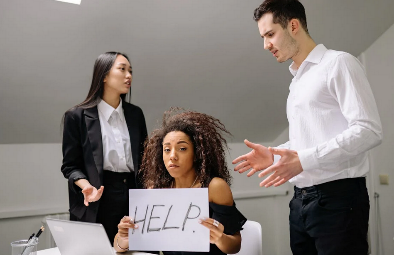 3. Practical Application of Inclusive Communication3.4. Tools to measure success
Self-Assessments: Encourage individuals to reflect on their own communication habits and identify areas where they could be more inclusive.
Evaluate satisfaction surveys or conduct self-assessments to ensure that communication has been effective and inclusive. To ensure that inclusive communication practices are effective, it’s important to regularly evaluate how well these strategies are working. Feedback mechanisms like surveys, interviews, or focus groups can help identify areas for improvement.
Key tools include:
Satisfaction Surveys: Conduct surveys to gather feedback from employees or participants on whether they feel the communication methods were inclusive and accessible.
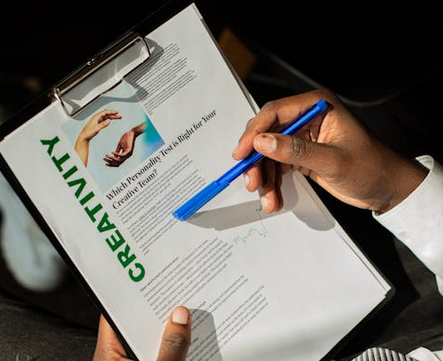 Self-assessment test
Question 1. Which of the following is a common barrier to inclusive communication?
	Option a: Use of clear language

	Option b: Stereotypes and prejudices

	Option c: Active listening

	Option d: Recognizing cultural diversity
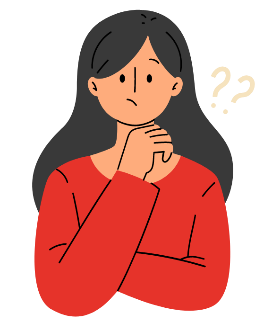 Self-assessment test
Question 1. Which of the following is a common barrier to inclusive communication?

	Correct option: : b) Stereotypes and prejudices
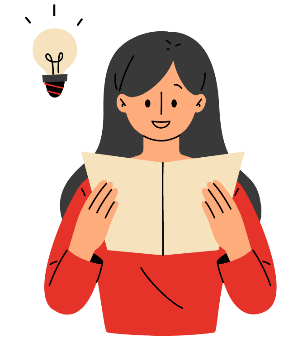 Self-assessment test
Question 2. What is meant by "neutral language"?

	Option a: Language that avoids bias and discriminatory terms.

	Option b: Language that lacks emotions.

	Option c: Language exclusively for technical topics.

	Option d: Language focused on a single audience.
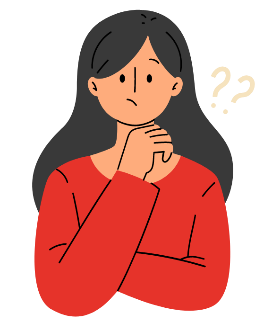 Self-assessment test
Question 2. What is meant by "neutral language"?

	Correct option: a) Language that avoids bias and discriminatory terms.
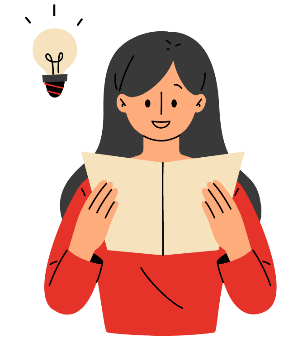 Self-assessment test
Question 3. Which aspect is essential for inclusive communication in digital environments?
	Option a: Keep it as short as possible.

	Option b: Use technical terms.

	Option c: Ensure accessibility.

	Option d: Send messages to everyone simultaneously.
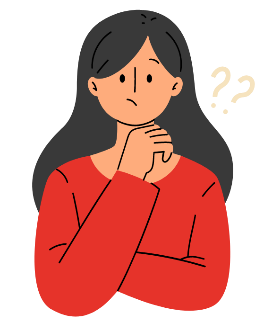 Self-assessment test
Question 3. Which aspect is essential for inclusive communication in digital environments?
	Correct option: c) Ensure accessibility
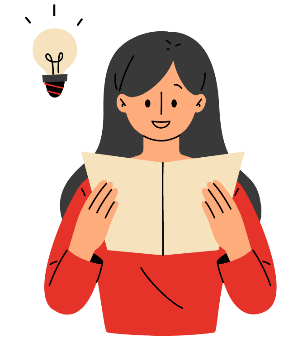 Self-assessment test
Question 4. Which of the following is a strategy to foster inclusive communication in multicultural environments?
	Option a: Avoid any type of feedback.

	Option b: Use language specific to a culture.

	Option c: Consider cultural and linguistic differences.

	Option d: Not consider differences to avoid conflicts.
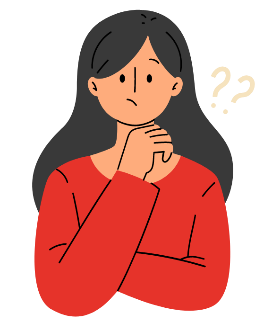 Self-assessment test
Question 4. Which of the following is a strategy to foster inclusive communication in multicultural environments?
	Correct option: c) Consider cultural and linguistic differences.
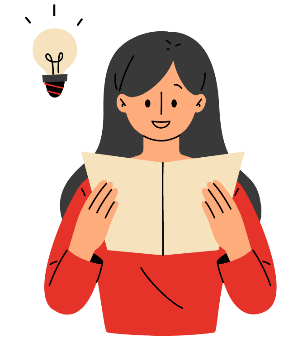 Self-assessment test
Question 5. Which concept describes the preconceived ideas that automatically arise about a person or group?
	Option a: Inclusion

	Option b: Diversity

	Option c: Unconscious bias

	Option d: Assertiveness
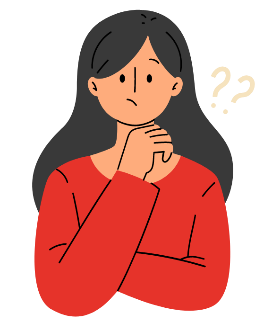 Self-assessment test
Question 5. Which concept describes the preconceived ideas that automatically arise about a person or group?
	Correct option: c) Unconscious bias
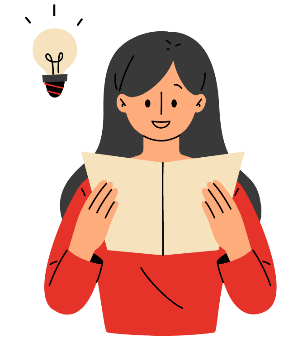 Summing up
Definition and benefits: Inclusive communication ensures that all people, regardless of their differences, feel respected and understood, improving relationships and promoting equity.
Inclusive strategies: Using neutral and accessible language, respecting cultural differences and ensuring accessibility for people with disabilities are key to inclusive communication.
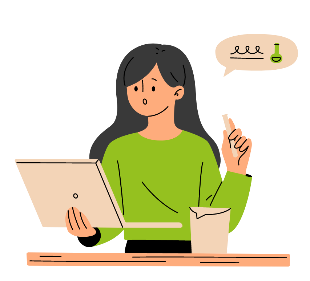 Common barriers: Unconscious biases and stereotypes are common obstacles that limit inclusion in communication.
Practical application: Adapting communication to diverse contexts, resolving misunderstandings with empathy and evaluating effectiveness through feedback fosters more inclusive and respectful environments.
Thanks for your attention!

Explore more resources at www.allin-inclusion.eu